Obchodní firma


právní úprava (rozlišení pojmů)

zásady firemního práva

tvoření obchodních firem

ochrana práva k firmě





20. 3. 2019
Používá se v běžné mluvě správně podle současné právní úpravy 
pojem  OBCHODNÍ FIRMA nebo FIRMA ?
Základní pojmy
OBJEKT
obchodní závod
§ 502 OZ
SUBJEKT
obchodní firma
podnikatel
= obchodní společnost,
   družstvo, státní podnik,
   živnostník, advokát,
   notář, veterinář, 
    zemědělec aj.
§ 423 – 428  OZ 
+ § 96, § 118/2, § 132/2, § 243/2, § 552/3  ZOK
+ zák. o veř. rejstřících
pobočka, odštěpný závod,
jiná organizační složka
§ 420 a § 421 OZ
§ 503 OZ
provozovna
§ 430/2 OZ
[Speaker Notes: Další subjekty obch. práva:  soutěžitel (§ 2972 a § 2976/1 OZ), zákazník (§ 2976/1 OZ), spotřebitel (§ 419 a § 2976 a násl. OZ), 
různé  další osoby v závazk. vztazích:
stát, státní organizace, samosprávné územní jednotky,  aj.]
Jak se právní úprava OBCHODNÍ FIRMY podnikatele
vyvíjela od přijetí obchodního zákoníku (r. 1991) až do současné podoby (od r. 2014)?
PŘEHLED vývoje právní úpravy

	1) Období 1992 – 2000:  OBCHODNÍ JMÉNO / jméno
	    obchodní zákoník č. 513/1991 Sb. (v ČSFR, pak v ČR od 1.1.1993)

		2) Období 2001 – 2013:  OBCHODNÍ FIRMA / firma
		    obchodní zákoník č. 513/1991 Sb. (v ČR) po harmoniz. novele 		    zákonem č. 370/2000 Sb.
	

	3) Od r. 2014 – dosud :  OBCHODNÍ FIRMA
	*  občanský zákoník č. 89/2012 Sb.  (OZ)
    	*  zákon o obchodních korporacích č. 90/2012 Sb. (ZOK)
	*  zákon o veřejných rejstřících práv. a fyz. osob č. 304/2013 Sb. (ZVeřR)
     

        			Na Slovensku od r. 1993 obchodný zákonník č. 513/1991 Zb.:  
	 	 	OBCHODNÉ MENO
[Speaker Notes: Na Slovensku od r. 1993 obchodný zákonník č. 513/1991 Zb.  
	 	 § 8 až 12:  OBCHODNÉ MENO +  § 44 a násl. nekalá soutěž]
K pojmu obchodní jméno/firma
od r. 1991 do r. 2013
Právní úprava: zák. č. 513/1991 Sb., obchodní zákoník 
	(§ 2 odst. 2 Podnikatel, § 8 až 12 Obchodní jméno, § 27 až 34 Obchodní rejstřík, 
 	 § 44 až 55 Nekalá soutěž, § 56 až 260 Obchodní společnosti a družstvo)
1) V r. 1991 – 2000: Obchodní jméno 
      	Obchodním jménem se rozumí název, pod kterým podnikatel činí právní úkony 	při své podnikatelské činnosti.
2)  V r. 2000 - 2013:  Obchodní  firma       	
	(1) Obchodní firma (dále jen "firma") je název, pod kterým je podnikatel zapsán 
	do obchodního rejstříku. Podnikatel je povinen činit právní úkony pod svou firmou.
od r. 2014
Právní úprava: zák. č. 89/2012 Sb., občanský zákoník 
	(§ 420 – 421 Podnikatel, § 423 – 428 Obchodní firma, § 2976 až 2989 Nekalá soutěž)
	další zvl. předpisy (ZOK, ZVeřR aj.)
3) Obchodní firma  
	Obchodní firma je jméno, pod kterým je podnikatel zapsán do obchodního 	rejstříku.
	Podnikatel nesmí mít víc obchodních firem.
[Speaker Notes: (2) Na podnikatele nezapsaného v obchodním rejstříku se nevztahují ustanovení o firmě; právní úkony je povinen činit, je-li fyzickou osobou, pod svým jménem a 	příjmením, a je-li právnickou osobou, pod svým názvem.]
Může se podnikatel někde inspirovat, jak může/musí  vypadat jeho
OBCHODNÍ FIRMA?
https://or.justice.cz/ias/ui/rejstrik
Vyhledávání subjektů:        HLEDAT
 
    
	Veřejný rejstřík podle subjektů
    	Veřejný rejstřík podle právnických osob v angažmá
    	Veřejný rejstřík podle fyzických osob v angažmá
   	 Automatické aktualizace ze základních registrů
   	 Podání do veřejného rejstříku



Příklady hledání:    	Jan Novák  (FO)               
		Stavební společnost (PO)
Je současná právní úprava OBCHODNÍ FIRMY podnikatele jednodušší 
než podle dřívější úpravy ?
§ 423 odst. 1 OZ
Obchodní firma je 
jméno, pod kterým je podnikatel zapsán do obchodního rejstříku.
Podnikatel nesmí mít víc obchodních firem.
Související ustanovení  (OZ) : 
§ 77 – 79 (jméno člověka, pseudonym)
		§ 127 (tzv. předběžná společnost)
§ 132 - 135 (název právnické osoby)
§ 420 až 421, § 422 (podnikatel)
		§ 435 (právní jednání podnikatele – jméno/firma)

§ 489 až 498 (věc v právním smyslu, věc nehmotná, věc movitá)
§ 502 (obchodní závod)
		§ 1011 až 1012 (vlastnictví věci)
		§ 2358 až 2370 (licence)

§ 2976 a násl., zejména § 2976/1, § 2981, § 2988 až 2989   (nekalá soutěž)
Související předpisy:
- zákon o obchodních korporacích (z. č. 90/2012 Sb.)  ZOK
 zákon o veřejných rejstřících právnických a fyzických osob (z. č. 304/2013 Sb.)  ZVeřRej
 zvláštní zákony (např. zákon o státním podniku, zákon o bankách apod.)      ZStP, BankZ …
Obchodní firma (firma)
§ 423 odst. 1  OZ
jméno, pod nímž je podnikatel zapsán v obchodním rejstříku *)
*)  PODLE § 42 zák. č. 304/2013 Sb., o veř. rejstřících 

	do obchodního rejstříku se zapisují:

a) obchodní společnosti a družstva podle ZOK (obch. korporace)
b) fyzické osoby, které jsou podnikateli, mají bydliště v ČR a požádají o zápis, a
     fyzické osoby uvedené v § 43, , které podnikají na území České republiky, 
     pokud o zápis požádají,
c) další osoby, stanoví-li povinnost jejich zápisu tento nebo jiný zákon. 
    (např. státní podnik)
Dříve dle § 8 obch. zák. 
(do r. 2000):  

Obchodní jméno 
= název každého podnikatele
(zapsaného i nezapsaného v OR)
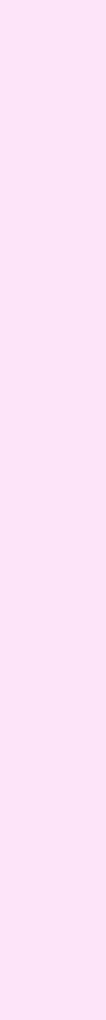 obligatorní zápis
fakultativní zápis
Základní zásady obchodní firmy
individualizace a identifikace podnikatele
jednotnosti obchodní firmy
§ 423 OZ
pravdivosti a přiměřenosti obchodní firmy
§ 424 OZ
nezaměnitelnosti (výlučnosti) firmy
zákaz klamavosti firmy
§ 424 OZ
§ 424 OZ
Obchodní firma nesmí být zaměnitelná s jinou obchodní firmou ani nesmí působit klamavě.
§ 423 odst. 2 OZ
Ochrana práv k obchodní firmě náleží tomu, kdo ji po právu použil poprvé. 

Kdo byl dotčen ve svém právu k obchodní firmě, má stejná práva 
jako při ochraně před nekalou soutěží.
Ochrana obchodní firmy
§ 423/2 a § 2988 a násl. OZ
absolutní ochrana firmy
(právní úprava: u vlastnictví věci)
relativní ochrana firmy
(právní úprava: u nekalé soutěže)
Ochrana  absolutní i relativní  (proti nekalé soutěži )	– nároky osob dotčených
(podnikatelů a dalších oprávněných nositelů obchodních firem)
Osoba dotčená jednáním rušitele
podle § 2988 OZ
může požadovat, aby rušitel
zápůrčí / negatorní žaloba
zdržel se protiprávního jednání
odstranil závadný stav
odstraňovací  / restituční žaloba
vydal to, čím se obohatil na jeho úkor
žaloba na vydání bezdůvodného obohacení
poskytl mu určitou satisfakci za újmu
žaloba na přiměřené zadostiučinění  / satisfakční
nahradil mu vzniklou škodu
žaloba na náhradu škody
může také navrhnout soudu,
podle § 155 odst. 4  o. s. ř.
aby bylo přiznáno právo uveřejnit rozsudek
[Speaker Notes: § 155 odst. 4 o.s.ř.:
„... soud může účastníkovi, jehož žalobě vyhověl, 
přiznat na jeho návrh ve výroku rozsudku právo rozsudek uveřejnit 
na náklady neúspěšného účastníka; podle okolností případu soud stanoví též rozsah, formu a způsob uveřejnění“]
Nakolik je i v současné době využitelná dřívejší judikatura k OBCHODNÍ FIRMĚ ?
Judikatura – firemní právo
„Není v souladu s charakterem předběžného opatření a jeho podmínkami uložení povinnosti 
zdržet se (byť jen dočasně) užívání v obchodním rejstříku zapsaného obchodního jména.“                      	
						       VS v Praze, sp. zn. 3 Cmo 234/93
„Proti obchodní společnosti, jež užívá v obchodním rejstříku později zapsané obchodní jméno zaměnitelné s obchodním jménem žalobce (§ 10 odst. 1 obch.zák.), lze dosáhnout odstranění závadného stavu návrhem na uložení povinnosti, aby změnila obchodní jméno v základních dokumentech o založení společnosti a v návaznosti na tuto změnu požádala rejstříkový soud o zápis takové změny. 
Nárok na zdržení se užívání je na místě tam, kde obchodní jméno oprávněného je používáno jinou osobou zcela či zčásti neoprávněně (např. je zvoleno k označení provozovny podnikatele), a tato osoba užívané obchodní jméno nemá v této podobě v obchodním rejstříku zapsáno.“					    			       VS v Praze, sp. zn. 3 Cmo 808/93
„Pokud oprávněnému vznikla hmotná újma, prostředkem nápravy může být pouze náhrada škody, eventuálně vydání bezdůvodného obohacení. 
Nelze připustit, aby (např. z důvodů obtížného prokazování výše škody) si cestou požadavku na zaplacení přiměřeného zadostiučinění oprávněný řešil jemu vzniklou 
újmu hmotnou.“					     VS v Praze, sp. zn. 3 Cmo 684/95
Skladba nové obchodní firmy  - obecně
Firemní kmen (základ)

  * osobní
  * věcný
  * smíšený
  * fantazijní
Firemní dodatek     („označení“ dle ZOK)
  * osobní
  * věcný
  * smíšený
  * fantazijní
  * dodatek odlišující místo/sídlo podnikání
  * dodatek označující právní formu právnických osob
obligatorní
fakultativní
Jak může vypadat OBCHODNÍ FIRMA podnikatele – člověka ?
§ 425 OZ

(1)  Člověk se zapíše do obchodního rejstříku pod obchodní firmou tvořenou zpravidla jeho jménem. Změní-li se jeho jméno, může používat v obchodní firmě i nadále své dřívější jméno; změnu jména však uveřejní.
(2)  Zapíše-li se člověk do obchodního rejstříku pod jinou obchodní firmou než pod svým jménem, musí být zřejmé, že nejde o obchodní firmu právnické osoby.
§ 425 OZ + § 77, § 79 OZ
Podnikatelé - fyzické osoby
Kmen:
osobní:   jméno a příjmení – Jan Dvořák
jiný:  	pseudonym  Lucie Bílá,  Radůza
	věcný –   Truhlář
  	smíšený – Cukrář Karel Mlsný 
  	fantazijní –  Trpaslík, Princezna, Pajdavý Pajda

	/Pozn.: Již ne povinně osobní firemní kmen jako dříve dle § 9 obch. zák./
Nějaké dodatky / odlišující prvky / označení k nezaměnitelnosti : 

Osobní   - odlišující osobu podnikatele: ml., starší, senior, JUDr., Bc.              
Věcné     - odlišující druh podnikání:  pekař, instalatér
Smíšené - odlišující obojí:  mladší, zedník,  krejčová-vdova
Místo podnikání:      Brno,  Jihlava, Ústí nad Orlicí
Fantazijní dodatky:  Alfa, Marlenka, Ferda, Packal, Génius
[Speaker Notes: Jak se tvoří obchodní firma ?]
Co se stane s OBCHODNÍ FIRMOU, když podnikatel - člověk během svého podnikání změní své jméno ?
Firma fyzické osoby, která změnila jméno
§ 425 odst. 1 OZ
Podnikatelka s obch. firmou: 

r. 2010 – 2013:
„Alena Kopecká, kadeřnice“

r. 2018:
„Alena Kopecká, kadeřnice“
 (vlastním jménem po sňatku Alena Pravdová)

(zápis v OR: 
Podnikatel:  Alena Pravdová
Obch. firma: Alena Kopecká, kadeřnice)
Podnikatel s obch. firmou: 

r. 2013: „Kovář Jan Mazanec“ 
r. 2018: „Kovář Jan Mazanec“
                  (vlastním jménem Jan Modrovous)
Jak může vypadat OBCHODNÍ FIRMA podnikatele – právnické osoby (obchodní korporace) ?
§ 423 + § 132 až 134 OZ 
+ § 96, § 118/2, § 132/2, § 243/2, § 552/3  ZOK
Podnikatelé - právnické osoby
Kmen: jakýkoliv název  (tzv. firemní kmen)
osobní  –    Koutný a Rohlíček, a.s.
                             
věcný  –       Cestovní kancelář NÁVRAT, s.r.o.                            	      Stavební bytové družstvo  Máj
	      Fio banka, a. s. 
 	          
smíšený – Hrabálkovo zahradnictví v Kuřimi, s. r. o.
	   Cestovní kancelář Zabloudil, s. r. o.
                            
fantazijní – E.ON Distribuce, a.s., LILIE&S COMPANY s.r.o.,     	     PAXERTIR, s.r.o.
Označení   vyjadřující právní formu konkrétní obchodní společnosti
veřejná obchodní společnost,  a spol.
	kom. spol., 
	s. r. o.,
	akciová společnost, 
	státní podnik
Jak soudy rozhodovaly a stále rozhodují o zaměnitelnosti OBCHODNÍ FIRMY s jinými firmami a o tom, komu svědčí právo k FIRMĚ ?
Judikatura
žalobce 		„SOREA, spol. s r. o.“
žalovaný 		„Soukromá reklamní agentura, s.r.o.“

Pokud je osvědčeno, že žalovaný běžně užívá nikoli své plné obchodní jméno, ale 
jeho zkratku, jež je však totožná s obchodním jménem žalobce, pak při posuzování 
podmínek pro vydání předběžného opatření, pokud jím má být uložena povinnost 
zdržet se tohoto užívání, je možno dovodit, že je zde dána značná pravděpodobnost 
odůvodněnosti tvrzení žalobce, že jednání žalovaného narušuje jeho výlučná práva k obchodnímu jménu.
					       VS Praha, sp. zn. 3 Cmo 426/95
žalobce 		„REKIS – Praha, spol. s r. o.“
žalovaný 		„REKIS – rekonstrukce, inženýrské sítě spol. s r. o.“

Je nerozhodné, že rejstříkový soud povolil žalovanému zápis jeho 
obchodního jména, jehož zaměnitelnost s již dříve zapsaným obchodním 
jménem žalobce byla nyní v řízení zjištěna. 
Rozhodnutím o zápisu totiž nebylo rozhodnuto tak, že zapisované jméno 
je nezaměnitelné s již dříve zapsanými obchodními jmény. 
					           VS Praha, 3 Cmo 238/96
žalobce 		„AZ Reklama, spol. s r.o.“
žalovaný 		„Jan Novák AZ reklama“

Soutěžitel, jenž použil jako dodatek pro své obchodní jméno kmen 
obchodního jména druhého soutěžitele, vyvolal tak možnost, že oba účastníci 
řízení budou zaměňováni či bude vzbuzován dojem o existenci určitého propojení 
účastníků, ač tady takové propojení není a naopak jde o vztah konkurence.
				 	         VS Praha, sp. zn. 3 Cmo 254/97
žalobce 		„Jan Novák – PRIVAT TOUR, L.“
žalovaný 	„PRIVAT TOUR, L., s. r. o.“

V případě, kdy dva podnikatelé užívají shodné či zaměnitelné obchodní jméno,  právo na jeho ochranu má ten, v jehož prospěch svědčí časová priorita. Je přitom nerozhodné, zda jde o fyzickou či právnickou osobu.
						VS Praha, sp. zn. 3 Cmo 233/92
žalobce 		„Podzemní stavby Praha, a.s.“,
žalovaní 		„Podzemní stavby Bohemia, a.s.“ a
                             	„Podzemní stavby Bohemia, divize 1, spol. s r. o.“		
Zaměnitelnost obchodních jmen soud posuzuje především  z pohledu průměrného zákazníka účastníků. 
		 			    VS Praha, sp. zn. 3 Cmo 371/95
Nelze přisvědčit námitkám dovolatelů o nezaměnitelnosti stávajících obchodních jmen žalobce a obou žalovaných. Slovní spojení „Podzemní stavby“ je dominantním prvkem obchodních jmen...
				       NS ČR (k dovolání) , sp. zn. 1 Odon 108/97
žalobce 		„Delie Praha, spol. s r. o.“    se sídlem v Praze
žalovaný 	„DELIA FOCUS, spol. s r.o.“  se sídlem v Praze

Za zaměnitelné je třeba pokládat obchodní jméno tehdy, pokud se shoduje (či jen nepatrně odlišuje) v určité výrazné – dominantní části s obchodním jménem 
jiného podnikatele. 
Je totiž v přirozenosti zákazníků, že jim utkví v paměti povětšinou právě taková dominantní část obchodního jména.
						VS Praha, sp. zn. 3 Cmo 52/98
Žalobce		„Delie Praha, spol. s r. o.“    se sídlem v Praze
žalovaný 	„DELIA PLUS spol. s r. o.“     se sídlem v Brně

Návrh žalobce (petit) zúžený pouze na slovo či slovní kmen, opakující se v obchodních jménech účastníků (DELI) je příliš obecný a neurčitý a poskytuje příliš široké meze uvážení, jaké znění obchodního jména je ještě zaměnitelné a jaké již nikoliv. 
					 	NS ČR, sp. zn. 1 Odon 5/97
Jak může vypadat OBCHODNÍ FIRMA podnikatelů, kteří jsou vzájemně ekonomicky propojeni ?
Podnikatelská seskupení / koncerny
§ 426 OZ
Je-li více obchodních závodů několika podnikatelů spojeno do podnikatelského seskupení, 
	
	mohou jejich jména nebo obchodní firmy 
	obsahovat shodné prvky; 
	
	veřejnost však musí být schopna je odlišit.
Př.:   Královopolská holding, a. s.
Královopolská  - strojírna, a. s.
Královopolská  - slévárna, a. s.
Královopolská  - služby, a. s.
Shell, a. s., člen koncernu Shell  
(řídící podnikatel, mateřská společnost)
	Shell, poradenské služby, s. r. o., člen koncernu Shell  
	Shell, autodoplňky, s. r. o., člen koncernu Shell
Může OBCHODNÍ FIRMA podnikatele přejít nebo být převedena na jinou osobu ?
§ 427 OZ
Dispozice s firmou – tzv. stará firma
(1)  Kdo nabude obchodní firmu, má právo ji používat, pokud k tomu má souhlas svého předchůdce nebo jeho právního nástupce; vyžaduje se však, aby k obchodní firmě připojil údaj vyjadřující právní nástupnictví. 
(2)  Při přeměně právnické osoby přejde obchodní firma na právního nástupce, pokud s tím souhlasí; souhlas jiné osoby se nevyžaduje. 
	Má-li právnická osoba více právních nástupců a neurčí-li se, na kterého z nich obchodní firma přechází, nepřejde obchodní firma na žádného z nich.
Dispozice s firmou – dle  OZ
Lze podnikat pod dosavadní firmou (tzv. starou firmou), 
pokud jsou splněny následující zákonné podmínky :
souhlas  svého předchůdce, příp. jeho právního nástupce
údaj vyjadřující právní nástupnictví
(nástupnický dodatek)
Údaj vyjadřující právní nástupnictví není  blíže specifikován , může mít jakoukoliv podobu, 
např. „nabyvatel“, „nástupce“, „synové“, „nový vlastník“ apod. 

Př.: „Pekař Jan Marhoul, vnuk“ nebo „Pletárna v Hrubé Vrbce, a. s., nástupce“.
Může OBCHODNÍ FIRMU podnikatele, jejíž součástí je jméno konkrétní osoby,  
tento podnikatel užívat stále (i po odchodu této osoby) ?
§ 133 odst. 1 OZ:
Název může obsahovat jméno člověka, k němuž 
má právnická osoby zvláštní vztah. 
Je-li člověk živ, lze užít jeho jméno v názvu právn. osoby 
jen s jeho souhlasem; zemřel-li, aniž dal souhlas, vyžaduje se souhlas jeho manžela, a pokud není, souhlas zletilého potomka, a pokud není on, souhlas předka.
§ 134 odst. 1  a 2 OZ:
Název právnické osoby může obsahovat některý příznačný prvek názvu jiné právnické osoby, je-li pro to  důvod v jejich vzájemném vztahu. I v tom případě musí být veřejnost s to oba názvy dostatečně rozlišit.
Příznačný prvek názvu jiné právn.osoby nelze v názvu použít 
bez jejího souhlasu.
§ 428 OZ
Odvolat souhlas s užitím svého jména v obchodní firmě právnické osoby má právo ten, kdo k tomu má  tak závažný důvod, že po něm nelze spravedlivě požadovat, aby jeho jméno bylo v obchodní firmě využíváno; 
takovým důvodem může být zejména změna převažující povahy podnikání právnické osoby nebo změna vlastnické struktury obchodní korporace. 
Za těchto podmínek má právo odvolat souhlas 
	i právní nástupce osoby, která souhlas udělila.
Od r. 2014   dosud
Obchodní firma 					           § 423/1 OZ  												
	= jméno, pod nímž je podnikatel zapsán do obchodního rejstříku
Firma 				§ 96, § 118/2, § 132/2, § 243/2 ZOK   	
obsahuje označení „…………“
Příklady OBCHODNÍCH FIREM podnikatelů 
z obchodního rejstříku mohou posloužit i novým podnikatelům 
při tvoření jejich nových firem ?
Příklady obchodních firem z obchodního rejstříku:

1) Fyzické osoby :
Michal Hák - HOTEL KRAKONOŠ
Ing. Petr Varyš
HLADÍK IVAN – TEZEP


2) Veřejná obchodní společnost :
JULIE, veřejná obchodní společnost
Advokátní kancelář Veselý a spol.
Advokátní kancelář Economy JUDr. Pecl a spol., v.o.s.
ADVOKÁTNÍ KANCELÁŘ - Čermák, Kolínová, Rožnovský, veřejná obchodní společnost
Advokátní kancelář Müller, Novák a partneři, v.o.s.


3) Komanditní společnost :
Komanditní společnost Orio
4) Společnost s ručením omezeným :
HAMIKO, s.r.o.
HAVEL Václav s.r.o.
Advertising Media s.r.o.
SÝKORA sportswear s.r.o.
SÝKORA - Transport s.r.o.
Directors  s.r.o.


5) Akciová společnost / odštěpný závod :
Skanska a.s.
+   Skanska a.s., odštěpný závod Brno


6) Družstvo:
DRUTĚVA, výrobní družstvo
Sněžka, výrobní družstvo Náchod
K zaměnitelnosti firem :

BAŤA, akciová společnost
Baťa J. a spol., spol. s r.o.
BAŤÁK, s.r.o.
BAŤACZ s.r.o.
7) Zahraniční podnikatel - organizační složka v ČR :

BELUPO lijekovi i kozmetika, d.d.    /zřizovatel/
Sídlo: Koprivnica, Ulica Danica 5, Chorvatská republika
(zapsán do soudního rejstříku Obchodního soudu v Bjelovaru v registrační vložce s matričním číslem subjektu zápisu (MBS) 0100006854) 


Obchodní firma: BELUPO léky a kosmetika, s.r.o. - organizační složka 
   		/odštěpný závod zahraniční právnické osoby/

Zahraniční organizační složka mimo nadace a nadační fondy
Sídlo:  Praha 10, Černokostelecká 178/9, PSČ 100 00

Základní kapitál zřizovatele: 154.025.800,00 kun 
Předmět podnikání zřizovatele:  …………..
Zřizovatel organizační složky se řídí podle práva Chorvatské republiky.Zapsáno: 20. srpna 2001
Jak se označují podnikatelé, kteří nemají OBCHODNÍ FIRMU ?
Obchodní firmu nemají 
(již od r. 2001 – dle obch. zák, stále – dle OZ)
podnikatel nezapsaný v obchodním rejstříku
fyzická osoba – podniká pod svým jménem a příjmením *)
právnická osoba – podniká pod svým názvem *)
§ 422 OZ
Podnikatel, který nemá obchodní firmu, právně jedná při svém podnikání pod 	vlastním jménem; připojí-li k němu *) dodatky charakterizující blíže jeho 	osobu nebo obchodní závod, nesmí být klamavé.
Lze usuzovat na dodatky :
- osobní: Marie Nová, starší
 věcné: Jiří Kučera, zedník
 smíšené: Petr Zajíček, mistr kominický mladší 
- místní: Anežka Lídlová v Nové Pace
nepodnikatel
např. fyzická osoba, právnická osoba, stát, státní organizace, sdružení, nadace, obecně prospěšná společnost, apod. 

– jedná pod svým jménem nebo pod svým názvem
Další problematika související s označováním podnikatelů ?
Informační povinnost podnikatelů  podle § 435 OZ

Odst. 1:

Každý podnikatel musí uvádět na obchodních listinách a v rámci informací 
zpřístupňovaných veřejnosti prostřednictvím dálkového přístupu  své jméno a sídlo.


Podnikatel zapsaný v obchodním rejstříku uvede na obchodní listině též údaj o tomto zápisu, 
vč. oddílu a vložky;

podnikatel zapsaný v jiném veřejném rejstříku uvede údaj o svém zápisu do tohoto rejstříku;

podnikatel nezapsaný ve veřejném rejstříku uvede údaj o svém zápisu do jiné evidence.

Byl-li podnikateli přidělen identifikující údaj, uvede i ten.



Odst. 2:

Na listině podle odst. 1 lze uvést i další údaje, nejsou-li způsobilé vyvolat klamavý dojem.
Tzv. předběžná společnost - § 127 OZ 

Za právnickou osobu lze jednat jejím jménem již před jejím vznikem.
…
Právnická osoba může účinky těchto jednání pro sebe do tří měsíců od svého vzniku převzít.
…


                  Tzv. předregistrace obchodní firmy v OR - § 48 odst. 2 zákona o veř. rejstřících…:

Navrhnou-li to všichni zakladatelé, zapíše rejstříkový soud do obchodního rejstříku obchodní firmu (dále jen „firma“) řádně založené obchodní korporace; 
přílohou návrhu je zakladatelské právní jednání. 
Není-li podán návrh na zápis obchodní korporace, jejíž zakladatelé o zápis firmy požádali, do 1 měsíce od zápisu firmy, rejstříkový soud firmu vymaže.
Příklady vhodného použití pojmu „firma“ v právních předpisech:

Tichá společnost:  § 2750 OZ 
(2) Je-li jméno tichého společníka obsaženo ve jménu, popřípadě v obchodní firmě podnikatele, ručí tichý společník za dluhy podnikatele.


zák. 134/2016 Sb., o zadávání veřejných zakázek - § 28 (vymezení pojmů)
Odst. 1
g) identifikačními údaji obchodní firma nebo název, sídlo, právní forma, jde-li o právnickou osobu, a obchodní firma nebo jméno nebo jména a příjmení, jde-li o fyzickou osobu,  …
Příklad nevhodného použití pojmu „firma“ v právních předpisech:

zák. č. 256/2001 Sb., o pohřebnictví a o změně některých zákonů 
§ 21  (1)  Evidence související s provozováním pohřebiště vedená podle § 20 písm. c) obsahuje následující údaje:
/dříve/
      f) jméno, příjmení, adresu místa trvalého pobytu a rodné číslo nájemce hrobového  místa, 
jde-li o fyzickou osobu, nebo 
obchodní jméno, nebo název firmy, sídlo a identifikační číslo osoby nájemce hrobového místa, 
jde-li o právnickou osobu,  …
	nyní (po novelizaci) :
	f) jméno, popřípadě jména, příjmení, adresu místa trvalého pobytu a datum narození 		nájemce hrobového místa, jde-li o fyzickou osobu, nebo obchodní jméno, 		nebo obchodní firmu, sídlo a identifikační číslo osoby nájemce hrobového místa, 
	jde-li o právnickou osobu,
§ 33  (změna ZRR): V zákoně č. 40/1995 Sb., o regulaci reklamy...  se za § 6 vkládá nový § 6a, který zní:
(1) Reklama poskytování pohřebních služeb, provádění balzamace a konzervace, provozování krematoria a provozování veřejného pohřebiště (dále jen "činnosti v pohřebnictví") může obsahovat pouze následující údaje:
a) název obchodní firmy nebo jméno, příjmení nebo název provozovatele činností v pohřebnictví…
	zákon č. 40/1995 Sb., o regulaci reklamy   - § 6a Činnosti v pohřebnictví
	Reklama na provozování pohřební služby, na provozování krematoria nebo na provádění 	balzamace a 	konzervace nesmí být šířena
	a) v areálu zdravotnického zařízení a zařízení sociálních služeb,
	b) adresnou formou, zejména prostřednictvím dopisů, letáků nebo elektronickou poštou, 	nebo
	c) v souvislosti s informováním o smrti.